ГБУЗ Самарской области 
«Тольяттинская городская клиническая больница № 5»
Межрайонный перинатальный центр
Отделение вспомогательных репродуктивных технологий
Актуальные возможности преодоления проблемы бесплодия
в современном акушерстве

Старшая медицинская сестра 
ОВРТ МПЦ  ГБУЗ СО “ТГКБ № 5”
Абрамова Наталия Владимировна
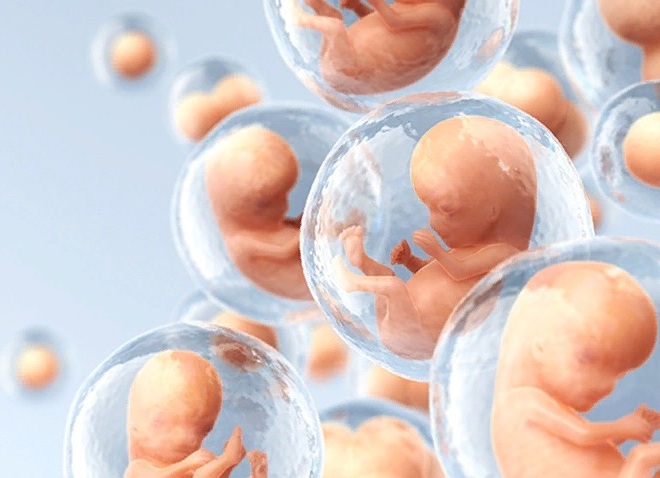 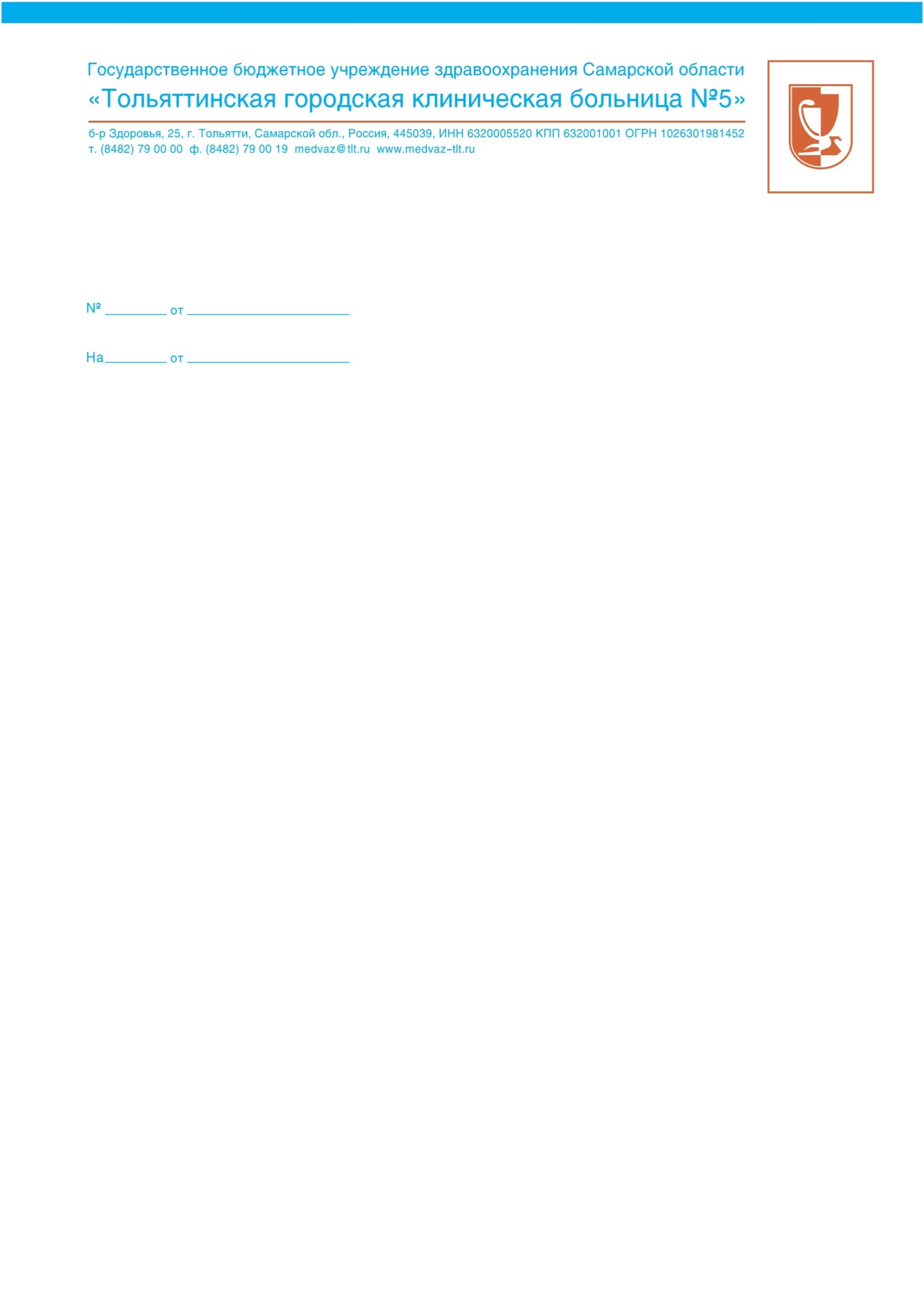 ГБУЗ  СО  «Тольяттинская  городская  клиническая  больница  № 5»
Хирургия
Терапия 
Онкология 
Инфекция
Педиатрия 
Гинекология 
Акушерство и родовспоможение
Анестезиология и реанимация
Диагностика 
Реабилитация
75 000 
стационарных пациентов

200 000
 амбулаторных пациентов

3 800
 новорожденных 

1 000 000 000
 исследований
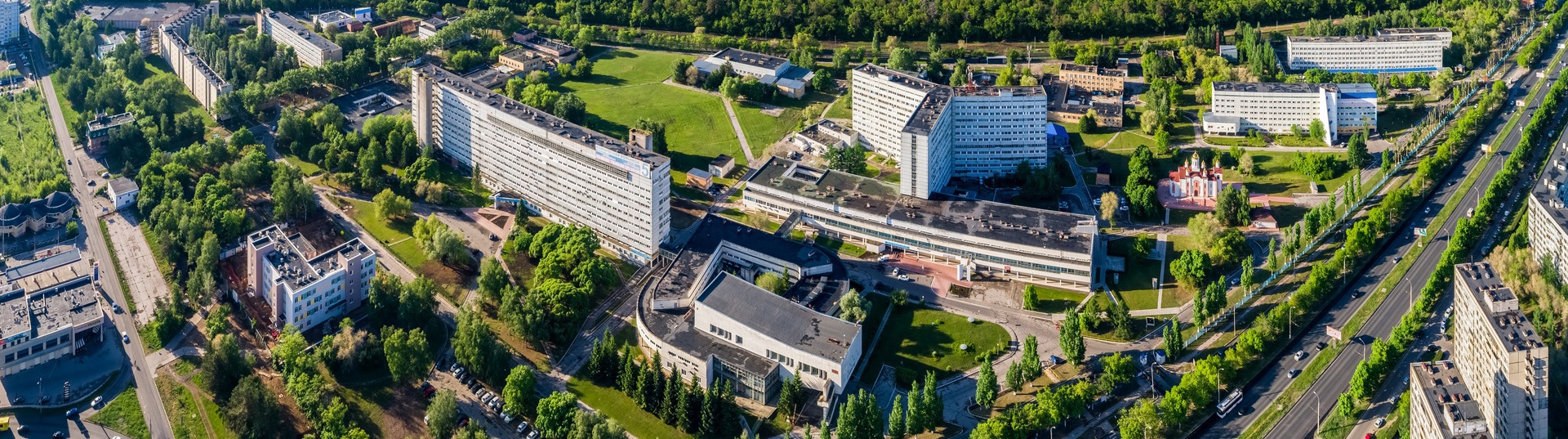 Межрайонный   перинатальный   центр   ГБУЗ   СО   «ТГКБ № 5»
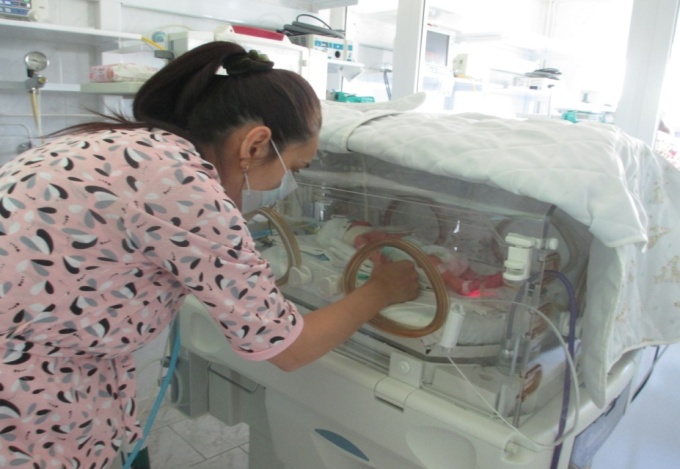 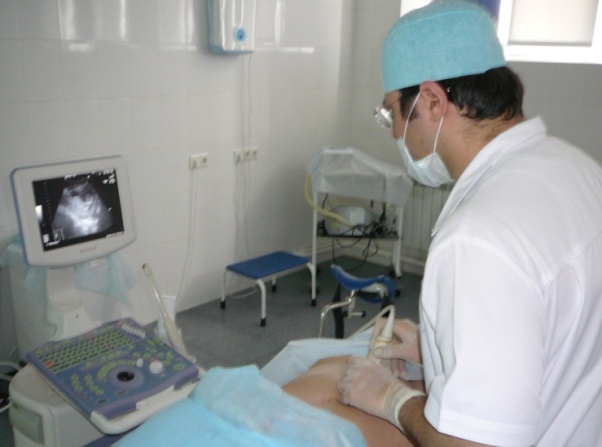 Тольятти
Жигулевск
Сызрань
Октябрьск
Ставропольский район
Сызранский район
Шигонский район
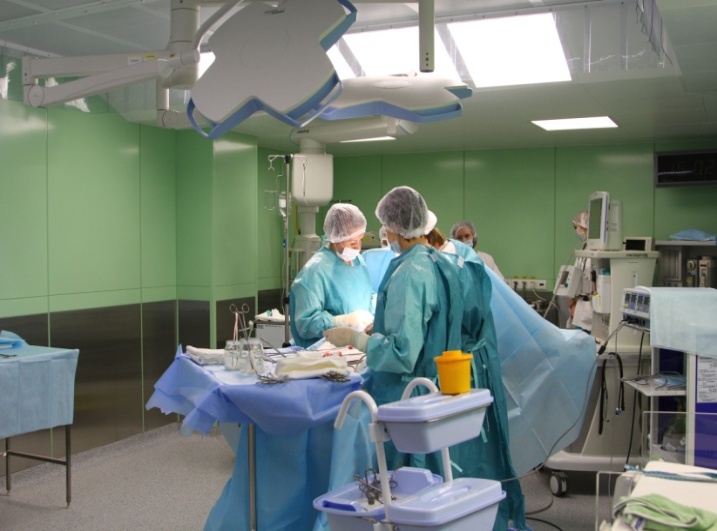 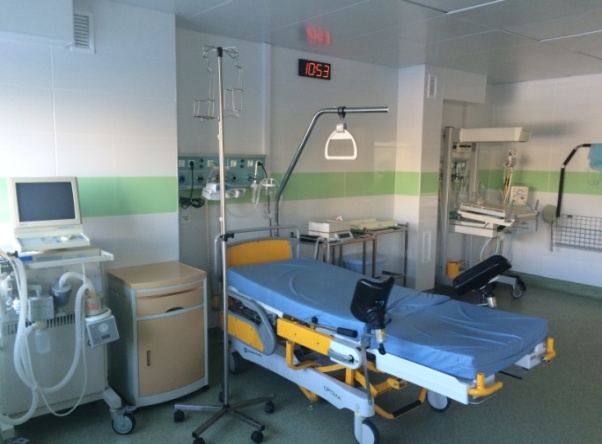 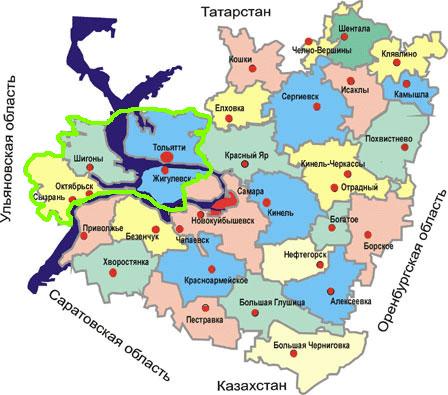 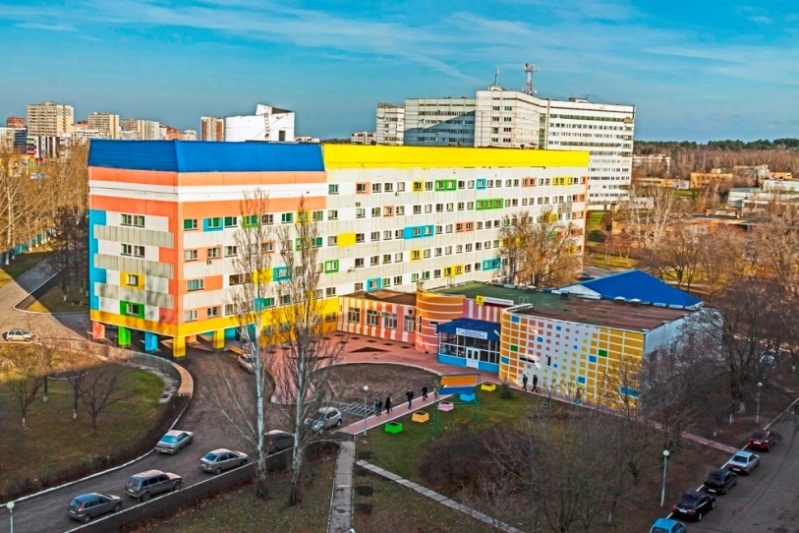 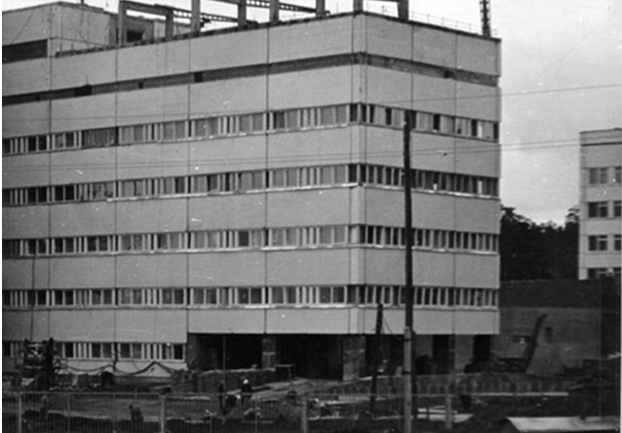 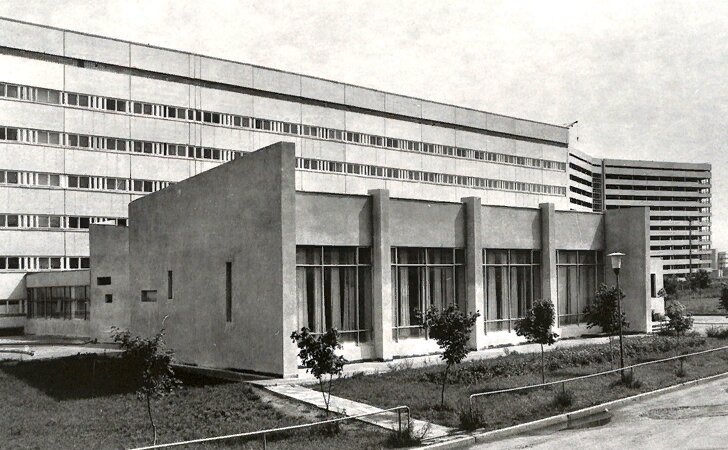 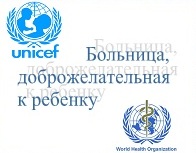 Межрайонный   перинатальный   центр   ГБУЗ   СО   «ТГКБ № 5»
310 000  родов   за  50  лет 
плодотворной работы
2024
2002
2012
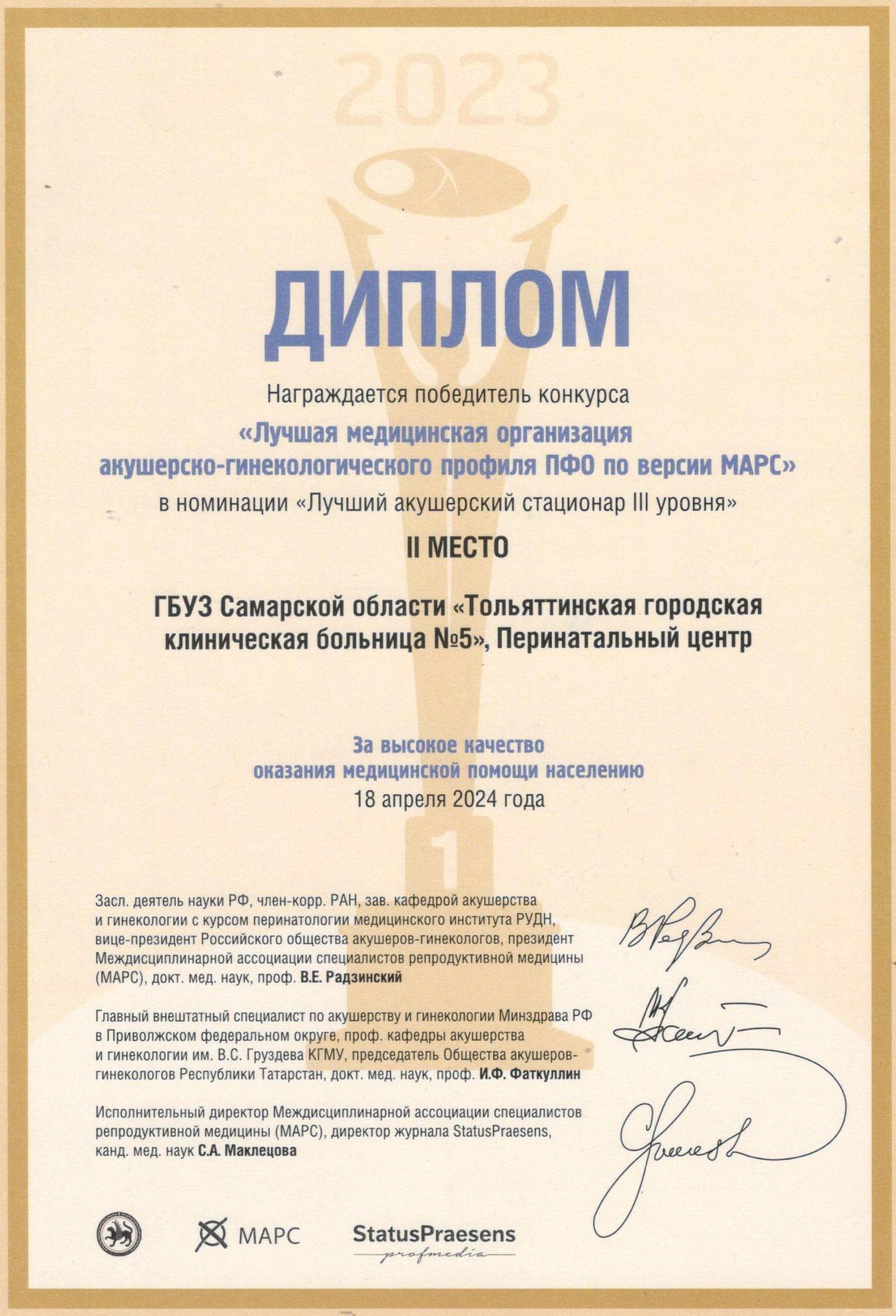 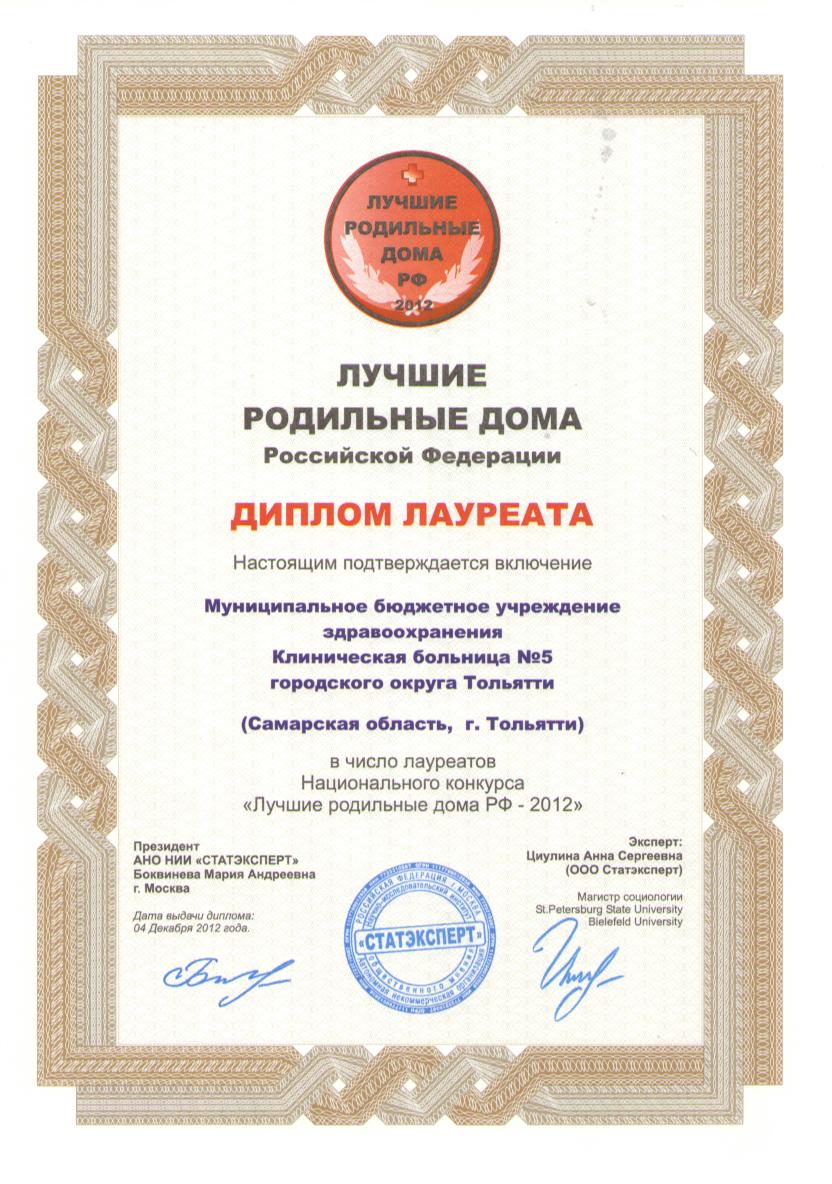 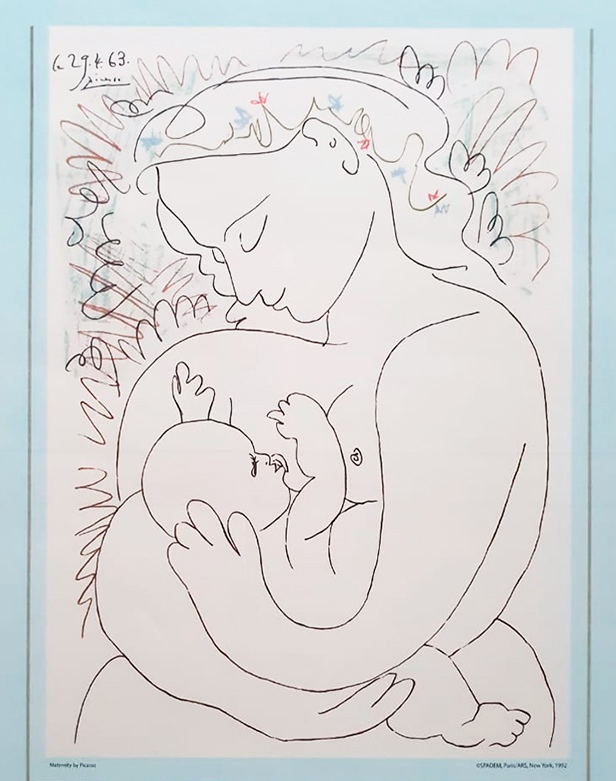 2015
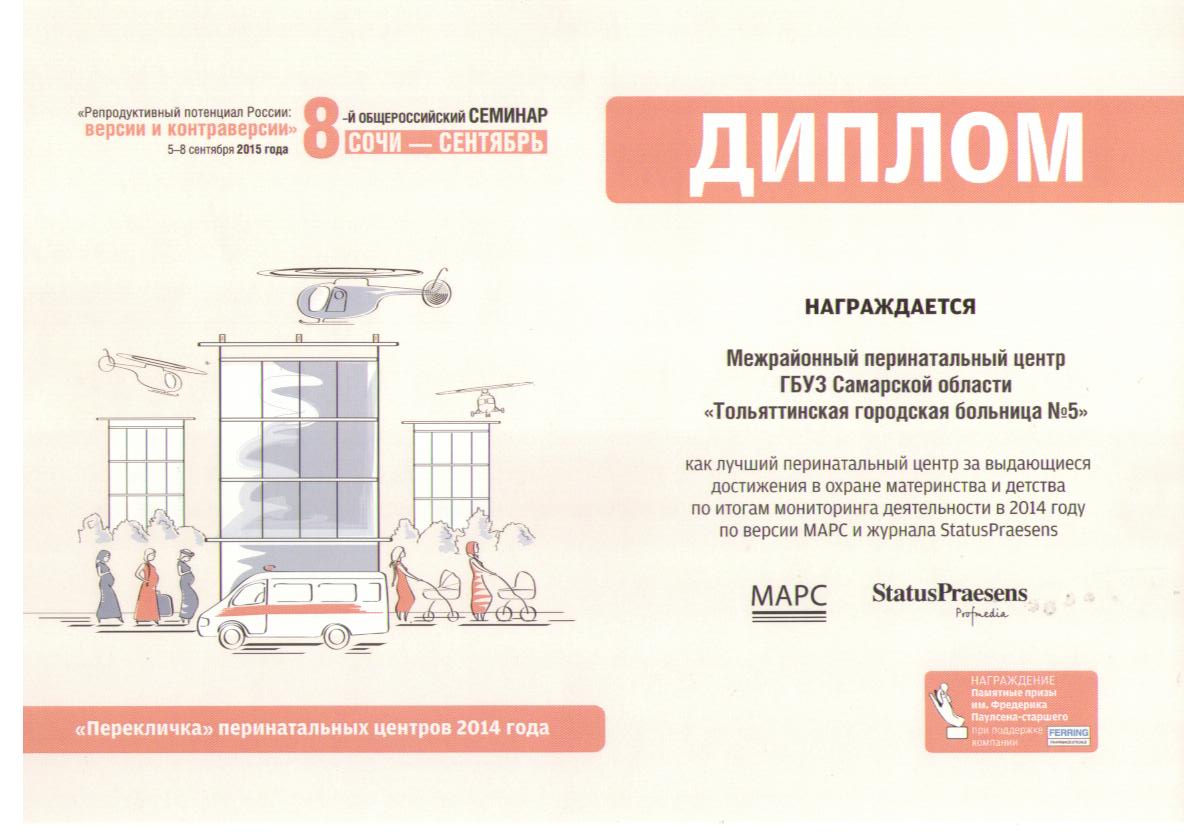 Причины    бесплодия
Женское 
Непроходимость маточных труб

Нерегулярные овуляции или их отсутствие

Гормональные нарушения

Эндометриоз

Заболевания шейки и тела матки
Мужское
Варикоцеле 

Инфекции 

Гормональные нарушения

Эректильная дисфункция
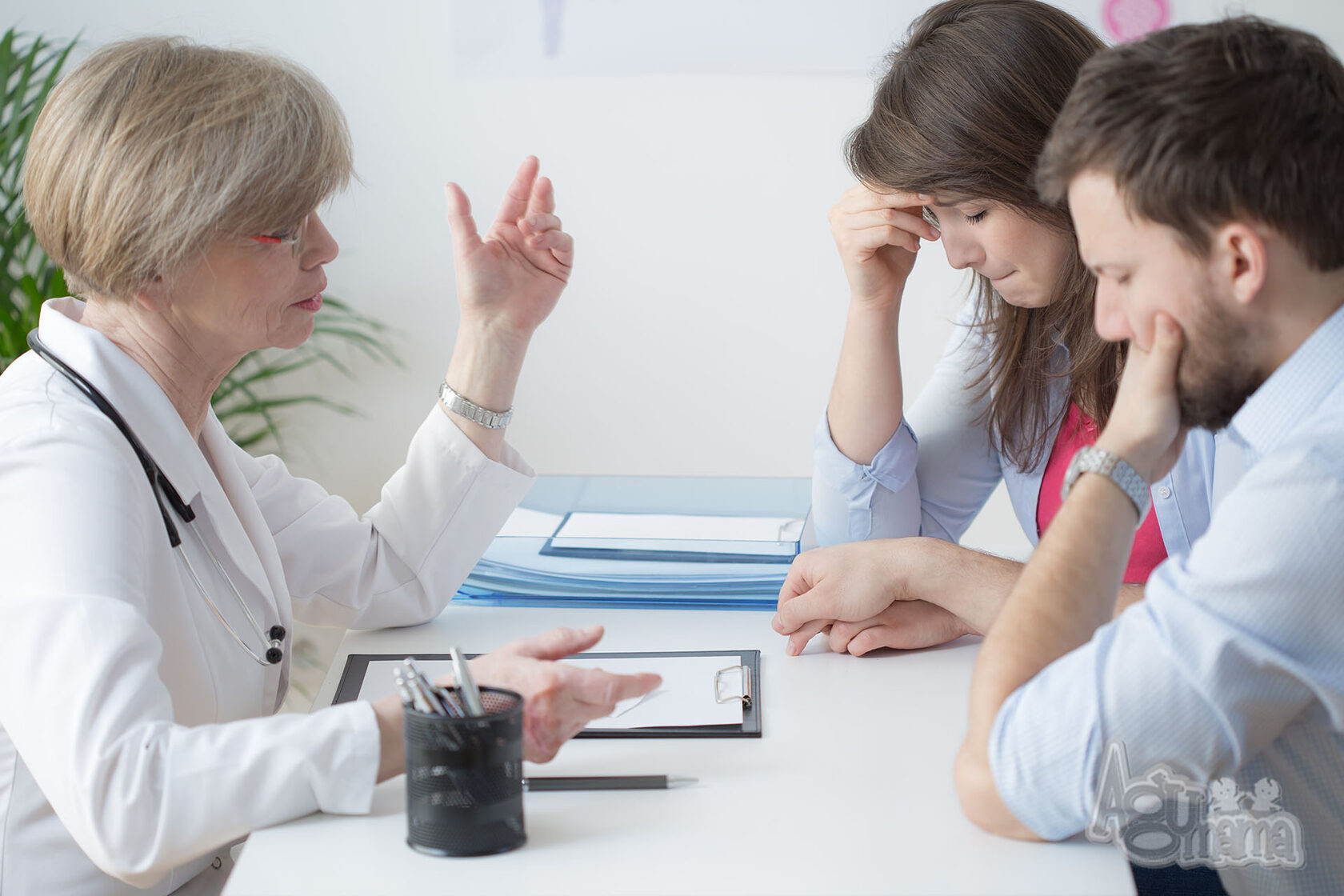 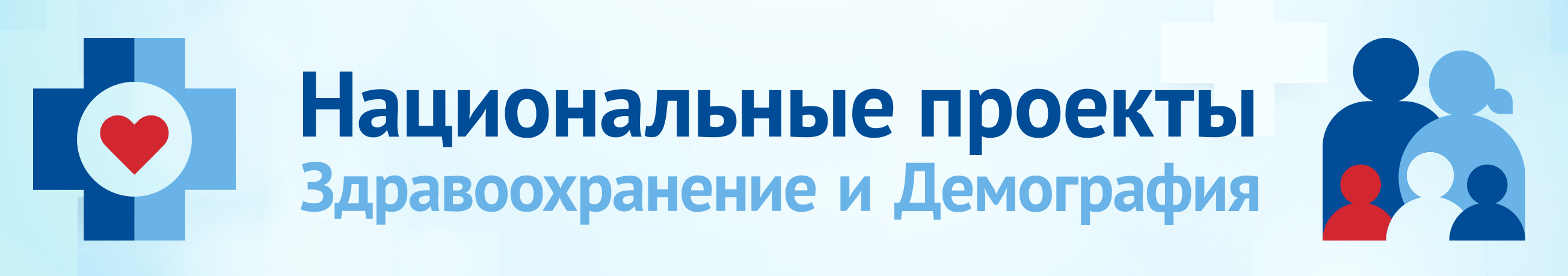 Отделение Вспомогательных Репродуктивных Технологий
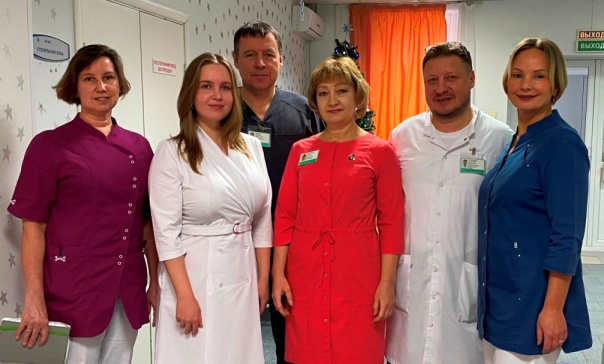 помощь супружеским парам с нарушением репродуктивной функции

помощь в планировании и подготовке к беременности 

помощь беременным женщинам с подозрением на хромосомные аномалии плода (инвазивная пренатальная диагностика)
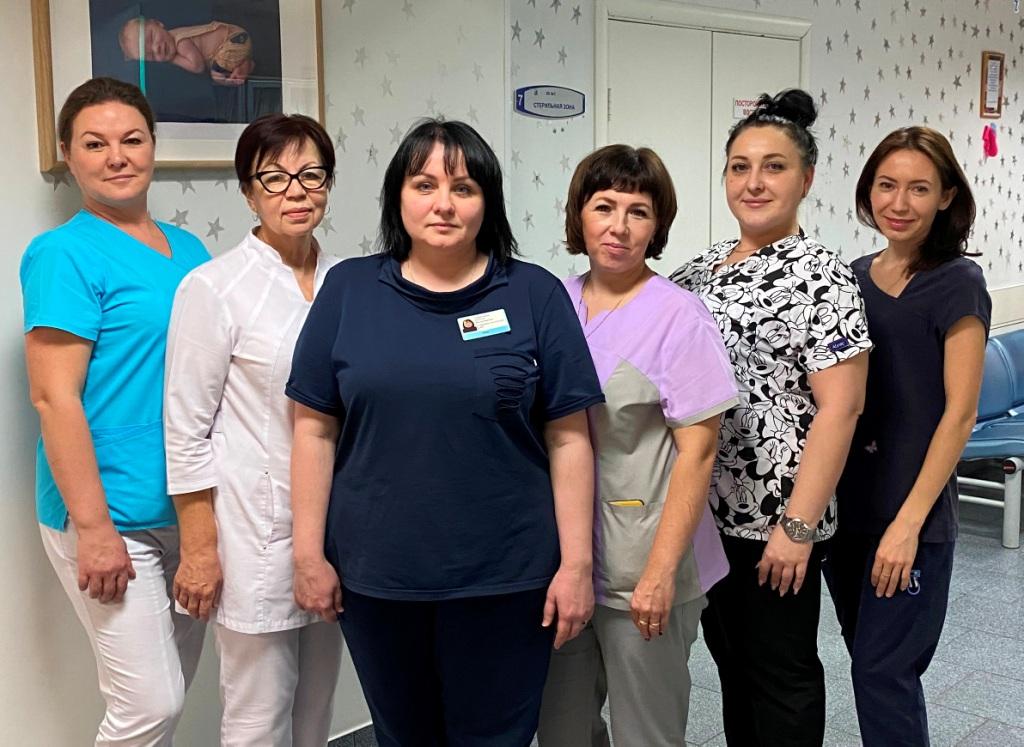 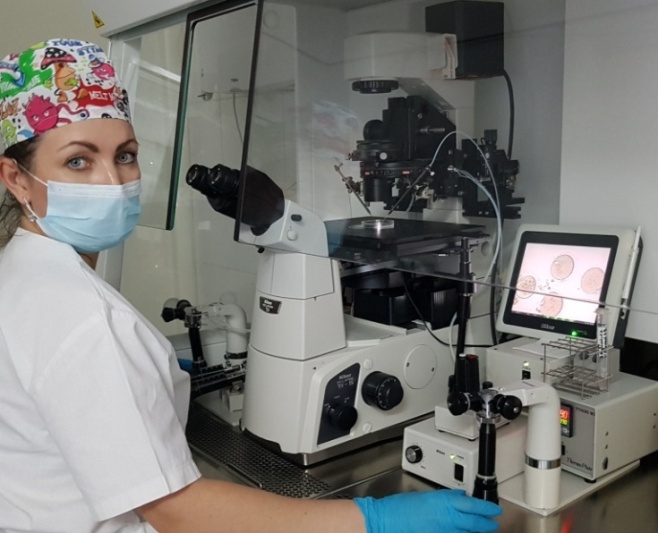 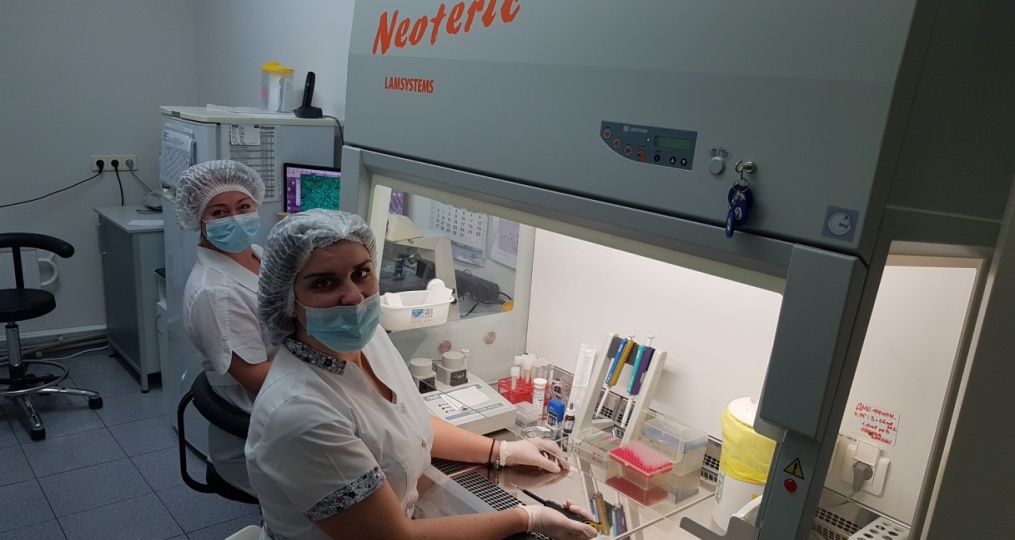 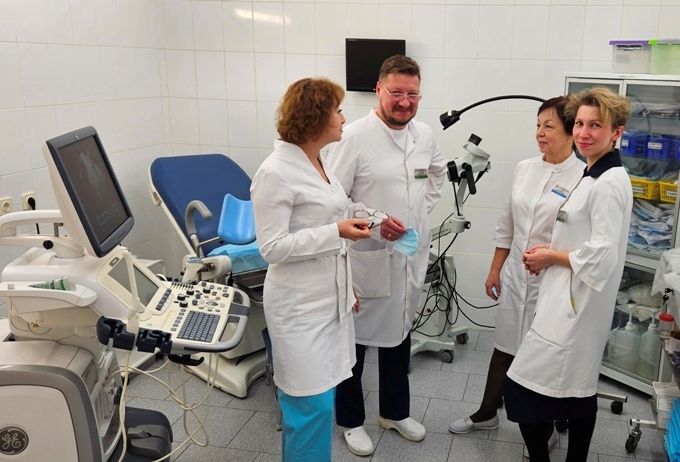 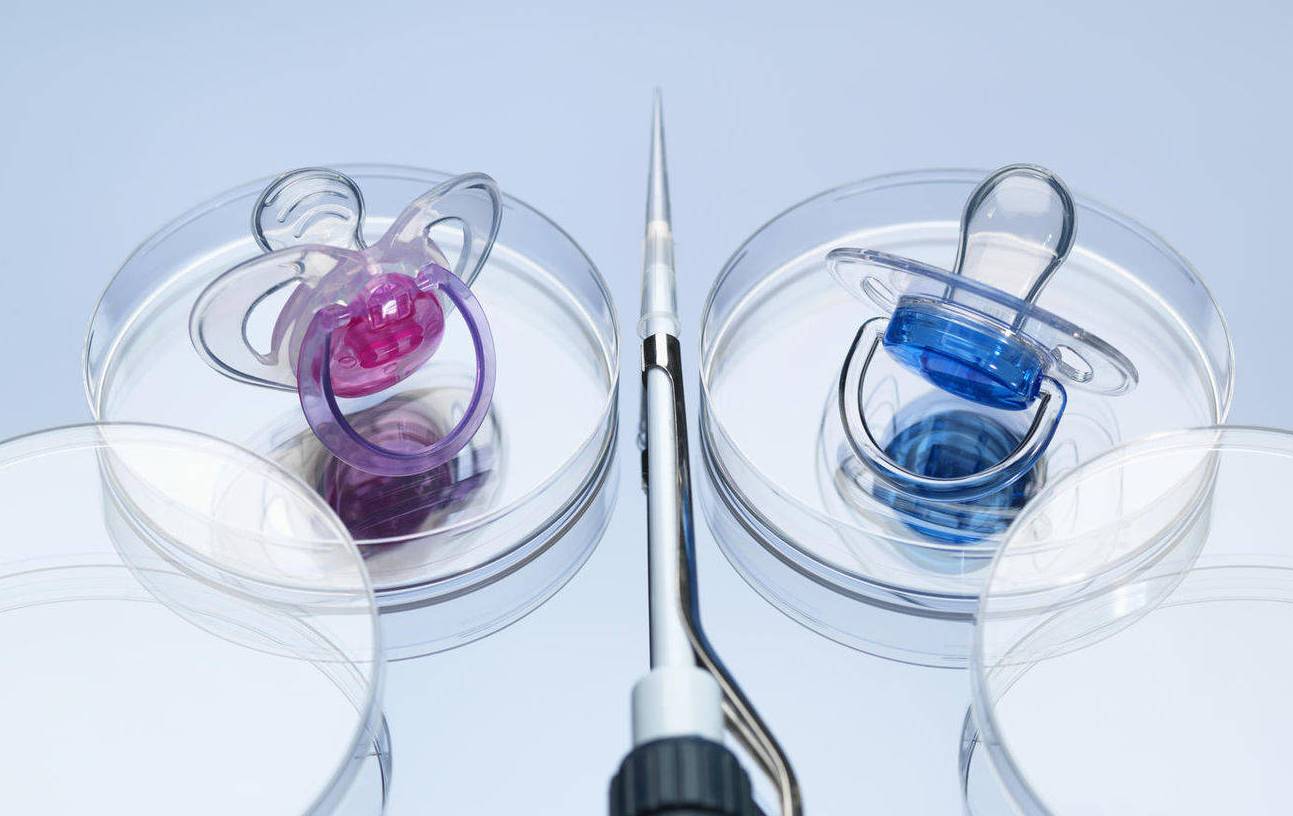 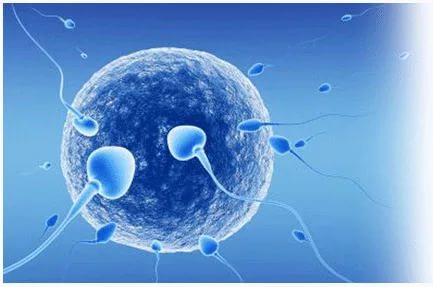 Отделение Вспомогательных Репродуктивных Технологий
172 820 
консультативных приемов
10 139
 оперативных вмешательств
43 994
 лабораторных исследований
Консультативные кабинеты
Процедурный кабинет
Эндоскопическая операционная
Палата временного пребывания
Лаборатория ВРТ
Андрологическая лаборатория
Цитогенетическая лаборатория
Регистратура
15 
лет
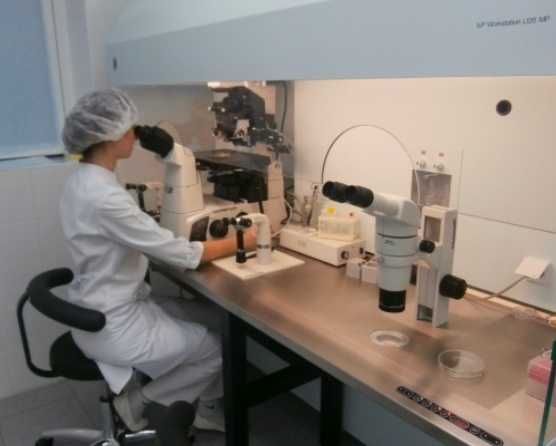 5093  программы ВРТ*
(ЭКО + криоперенос + ВМИ)

2263  Беременности*

1479  Малышей*

40%  наступления беременности
(на перенос эмбриона)
(*данные на декабрь 2023 года)
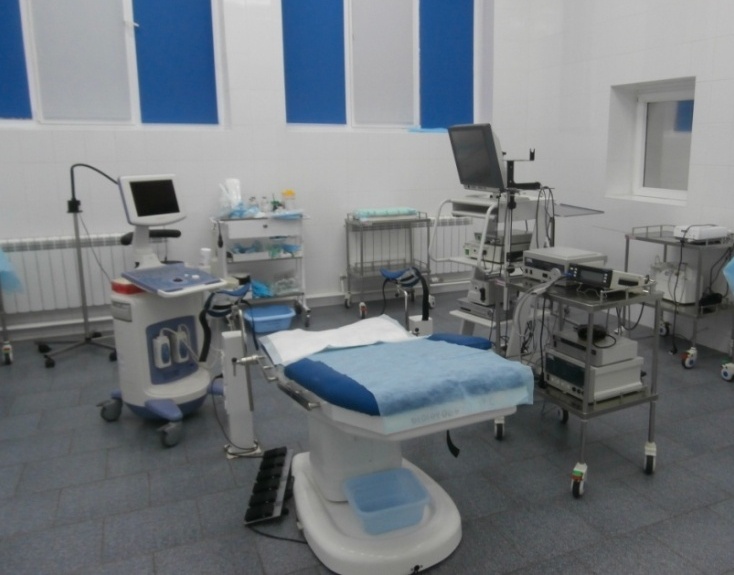 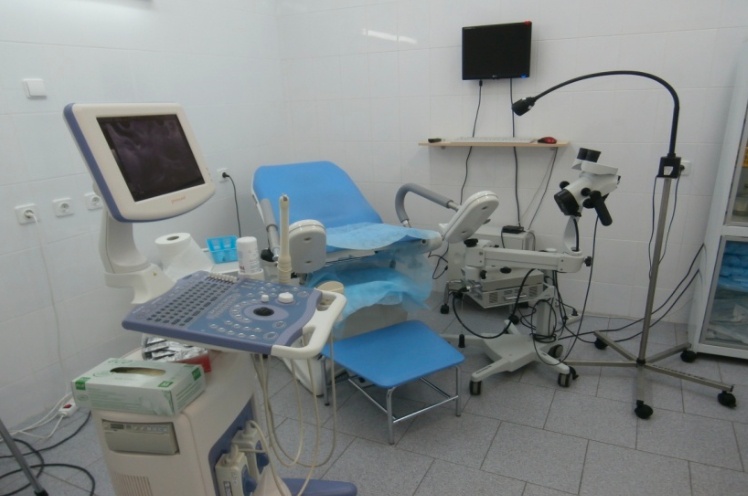 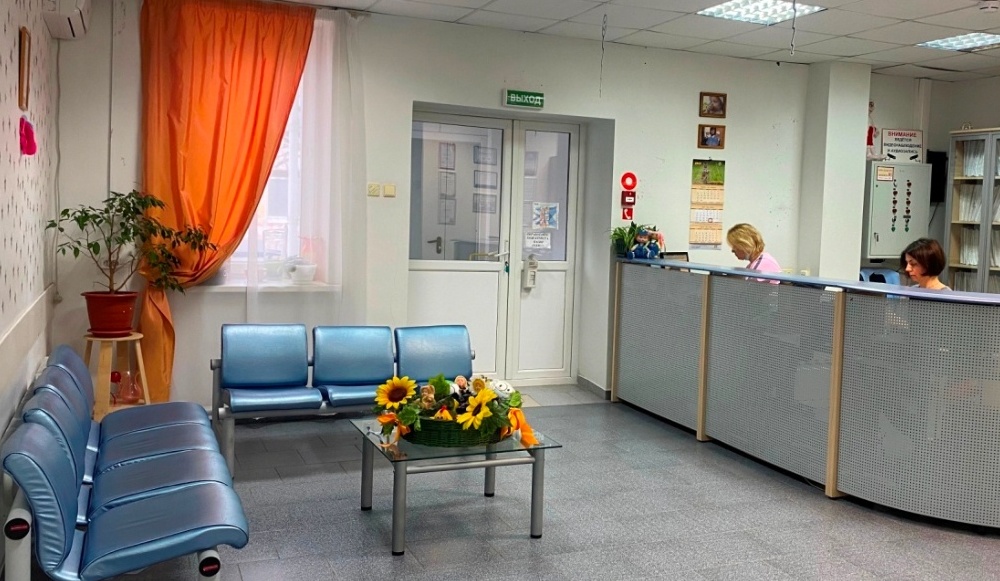 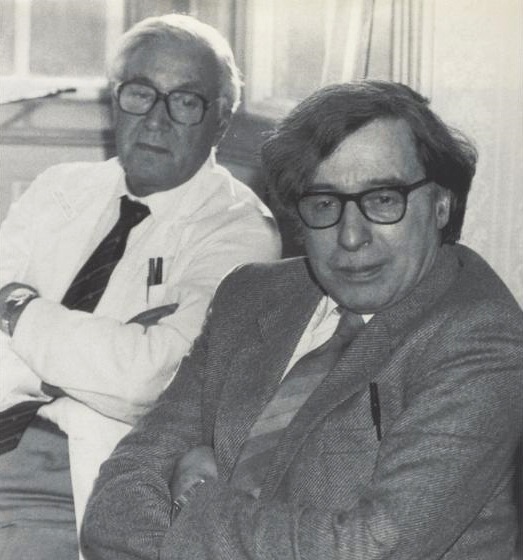 История возникновения процедуры ЭКО
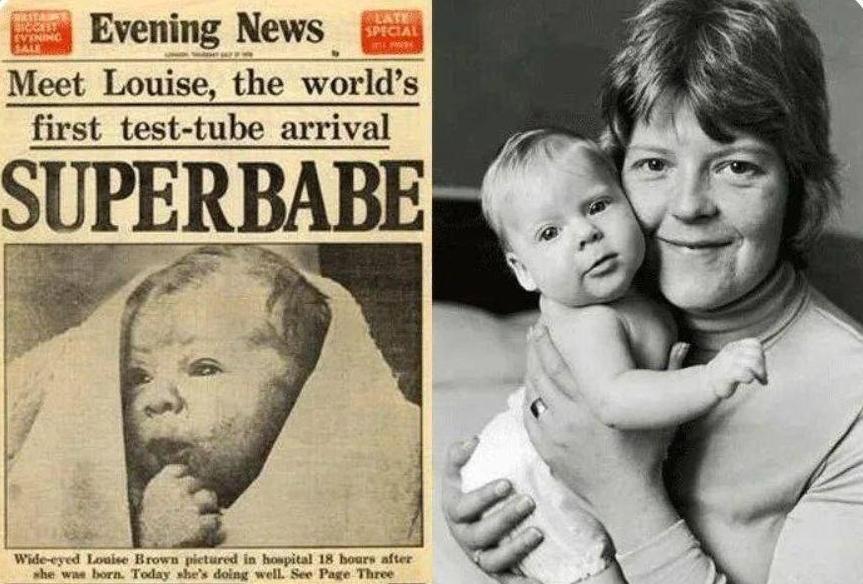 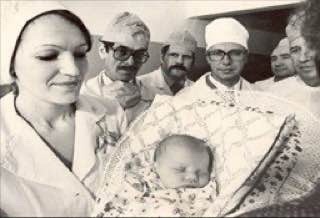 Луиза Джой Браун
25.07.1978 г.
(Великобритания)
Донцова Алена 07.02.1986 г.
(СССР)
Патрик Стептоу                 (1913-1988) гинеколог
Роберт Эдвардс                 (1925-2013) эмбриолог
   Нобелевская 
   премия  
   2010 г.
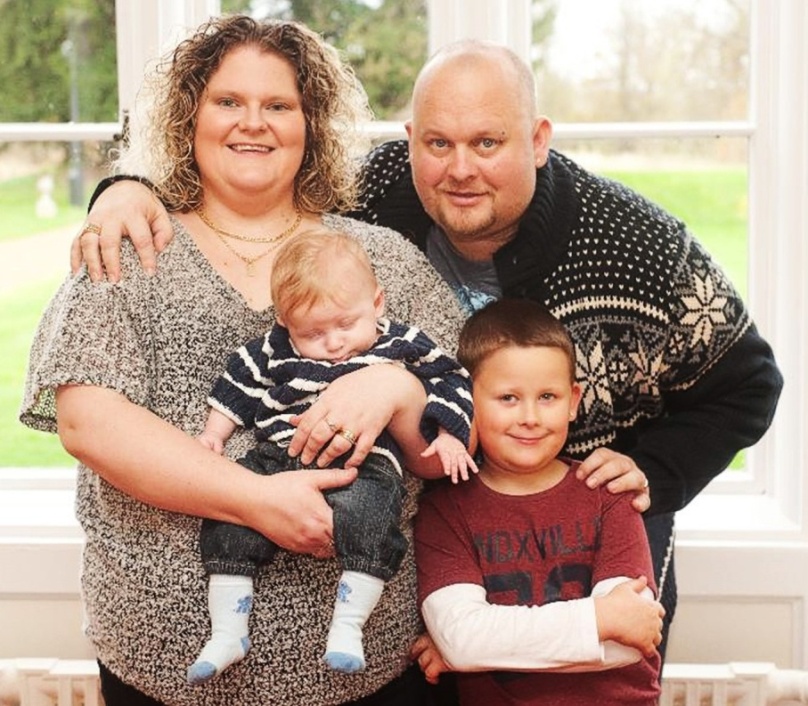 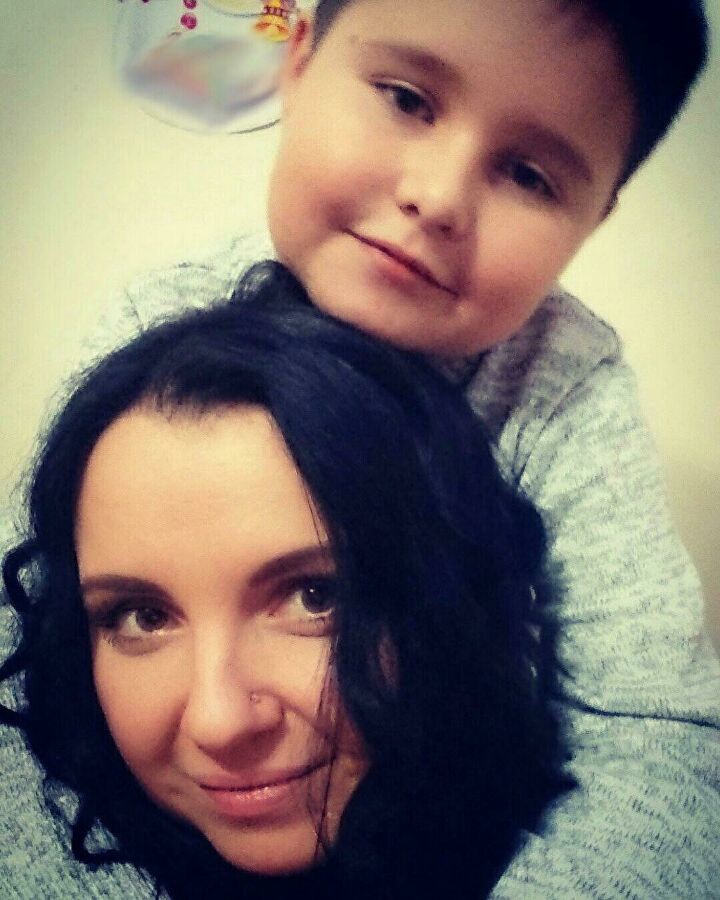 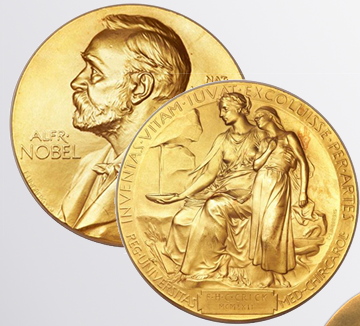 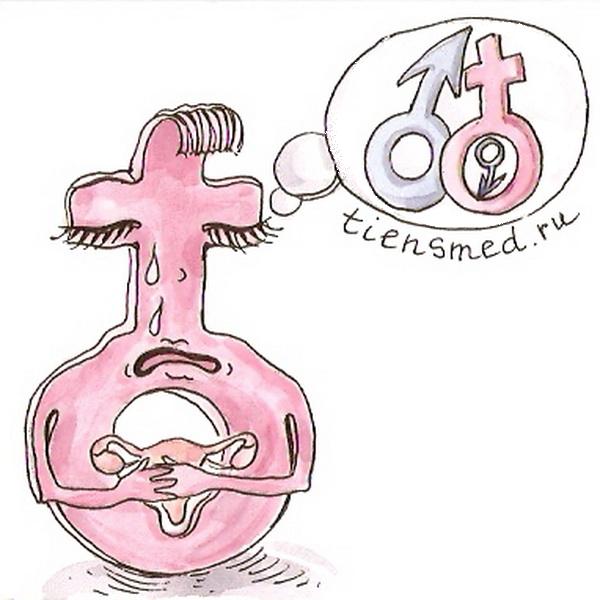 Диагностика  мужского и  женского бесплодия
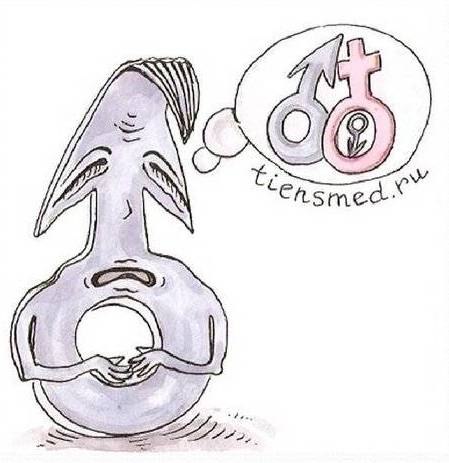 Нормоспермия
Патоспермия
Биопсия яичка
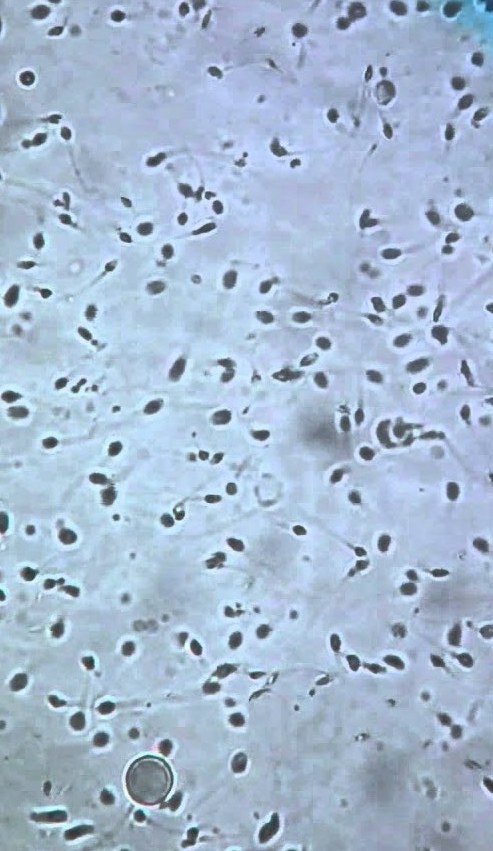 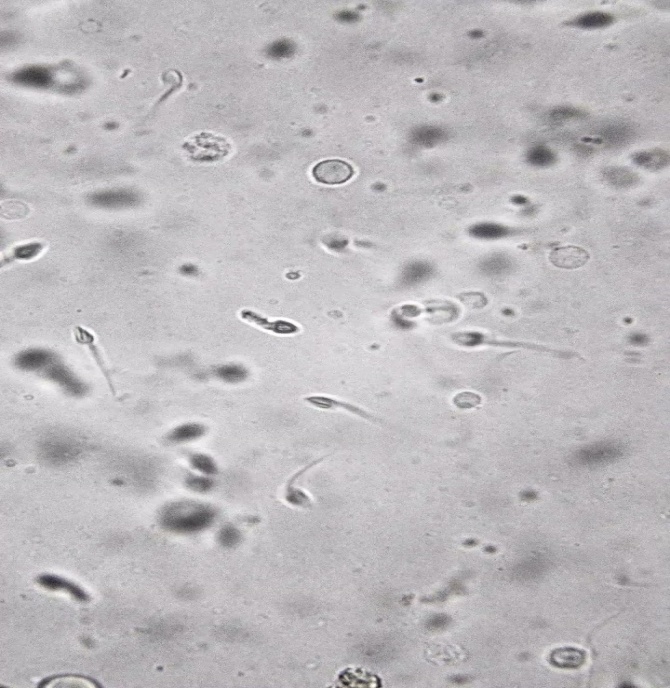 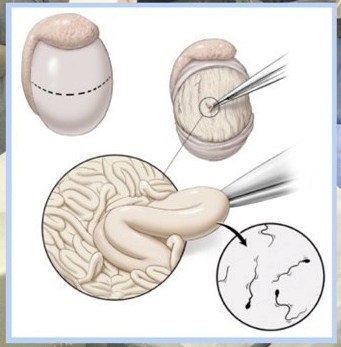 Гормональный фон
УЗИ
Гистероскопия
Фертилоскопия
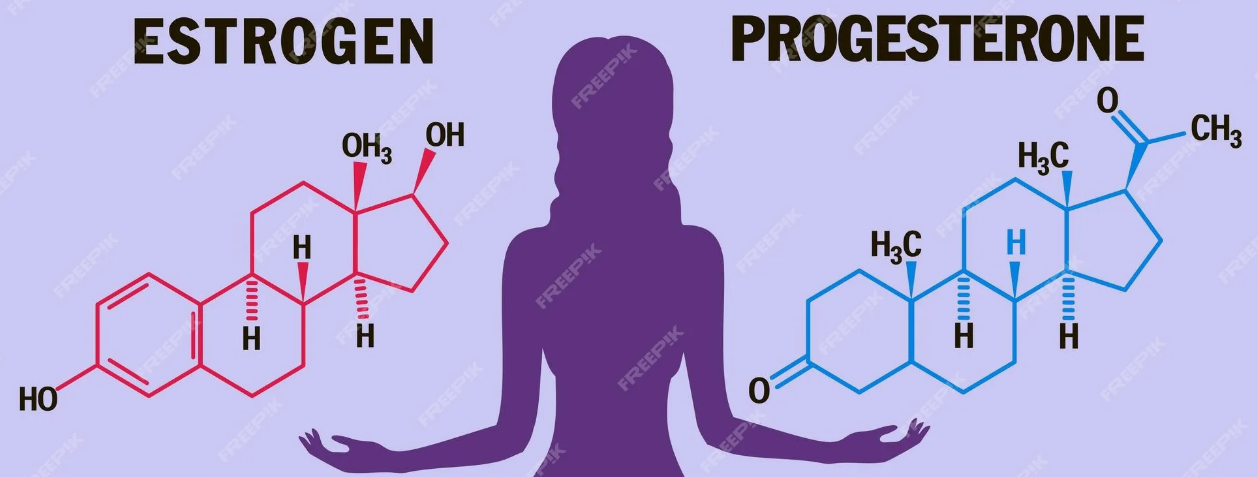 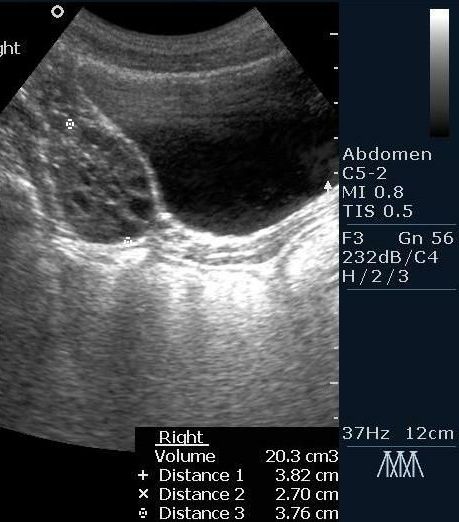 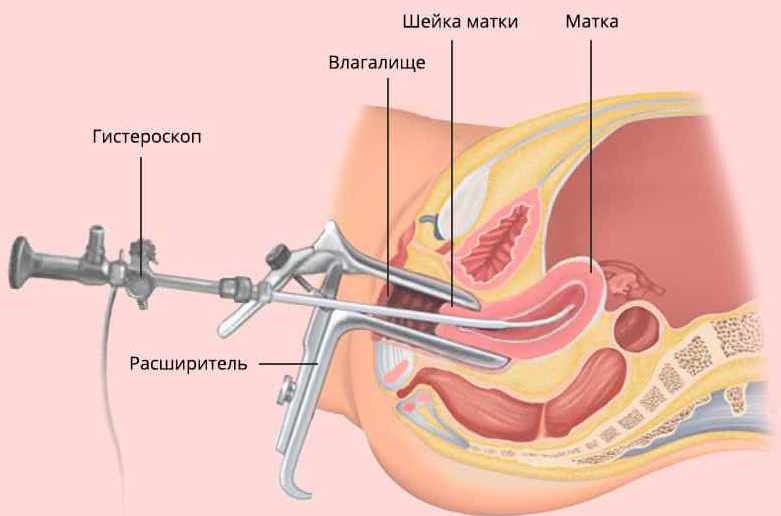 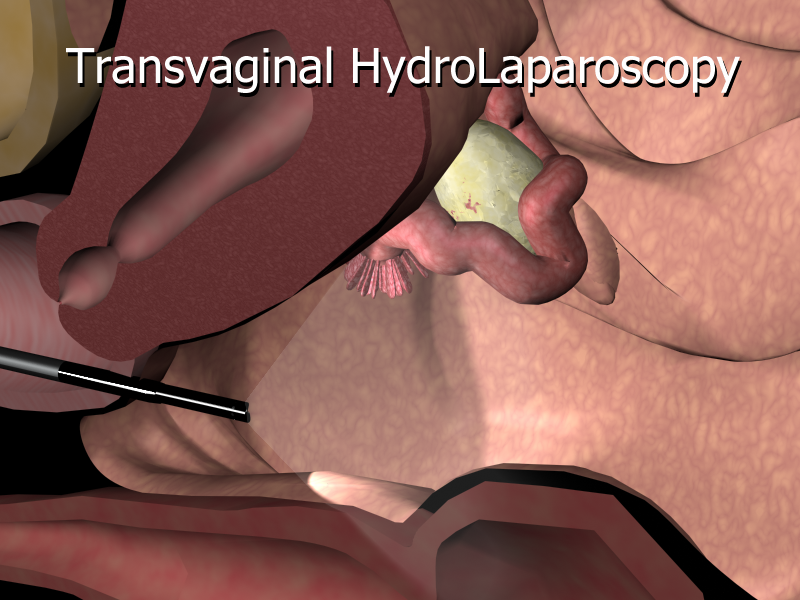 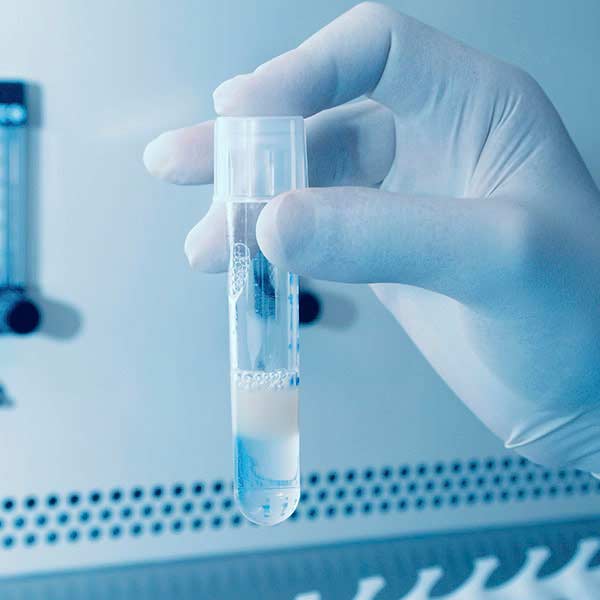 Лечение бесплодия
Внутриматочная инсеминация
 спермой мужа или донора
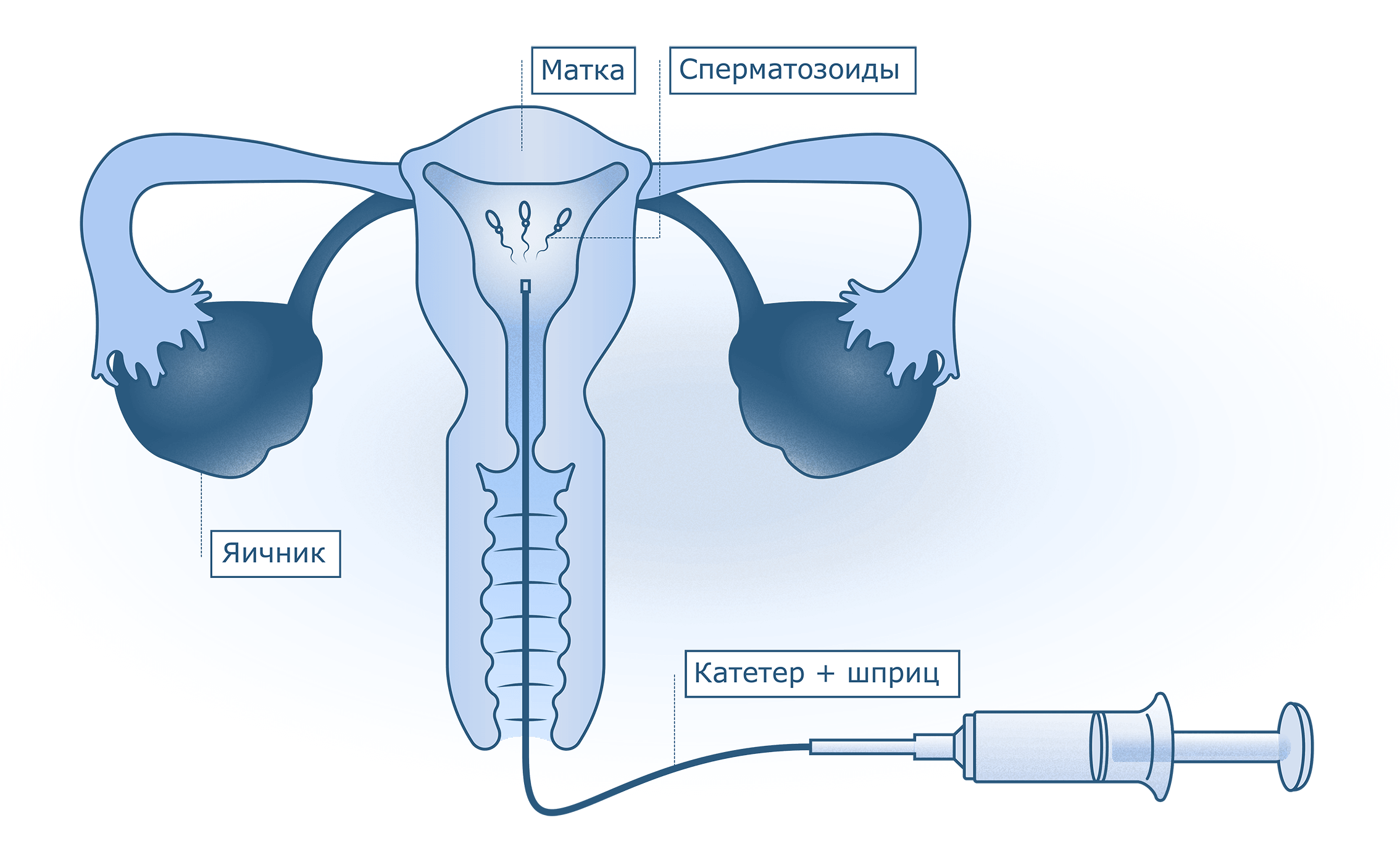 Частота наступления беременности
 11% – 14%
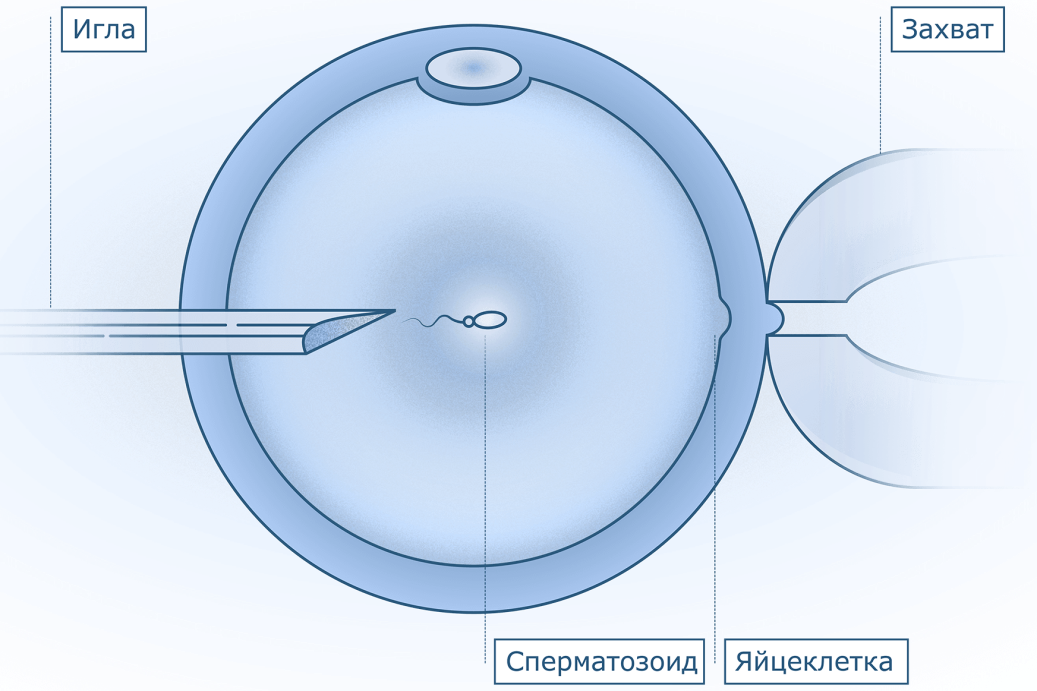 Лечение бесплодия
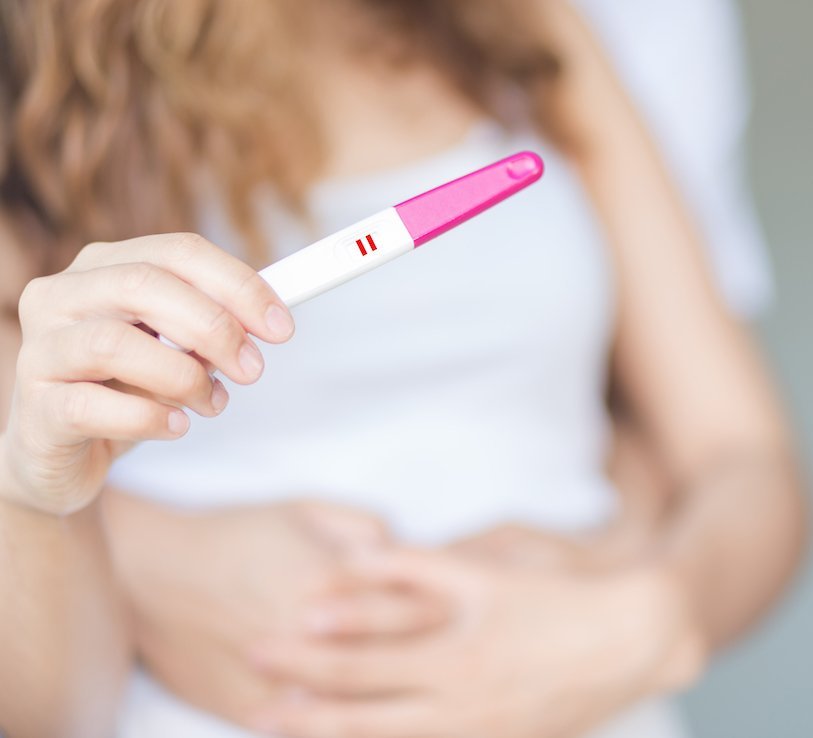 Экстракорпоральное оплодотворение
ИКСИ
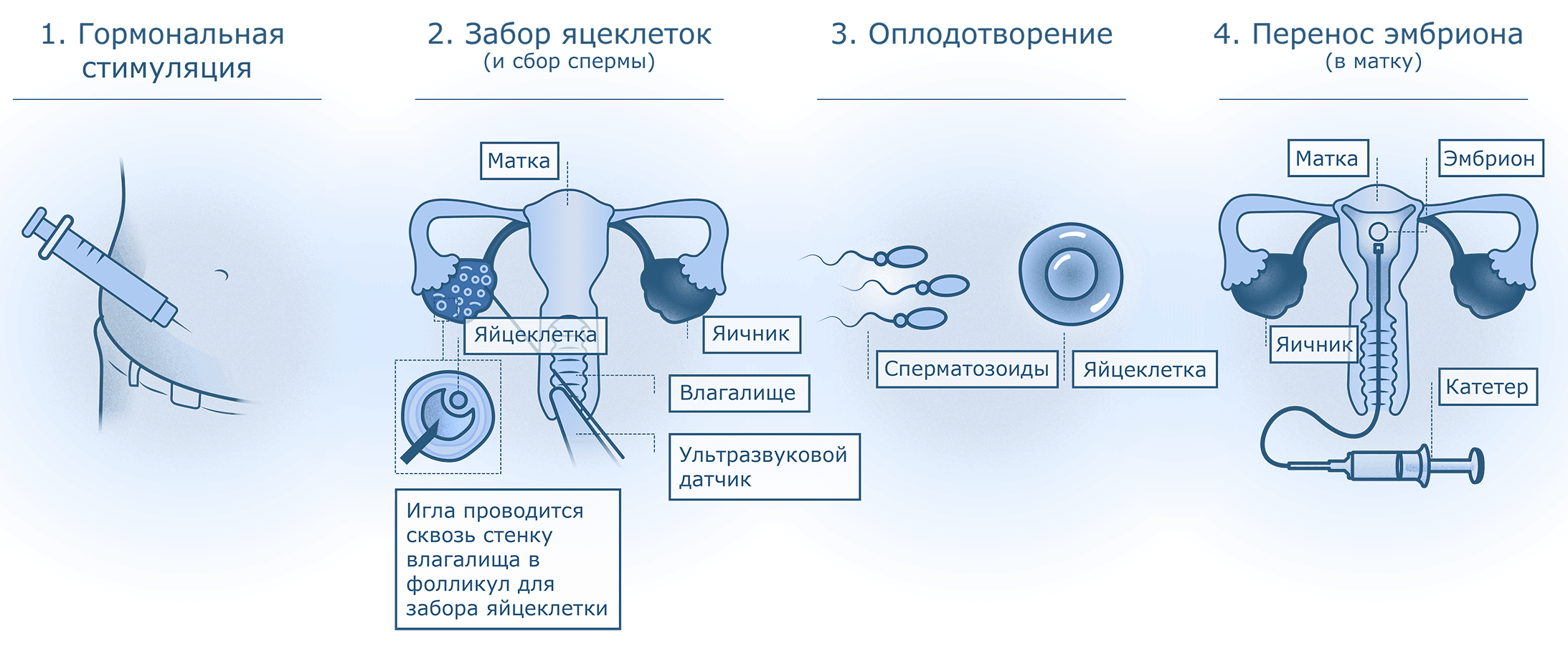 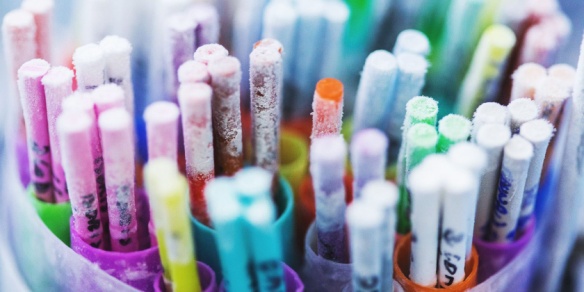 Лечение бесплодия
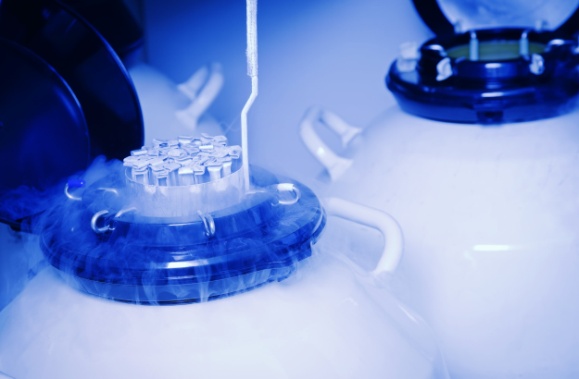 Криоконсервация
 гамет  и  эмбрионов
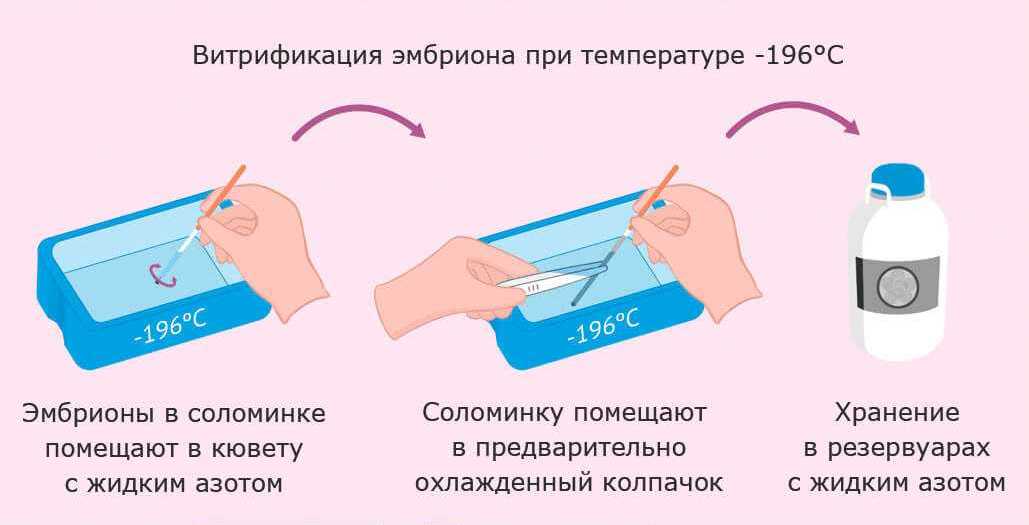 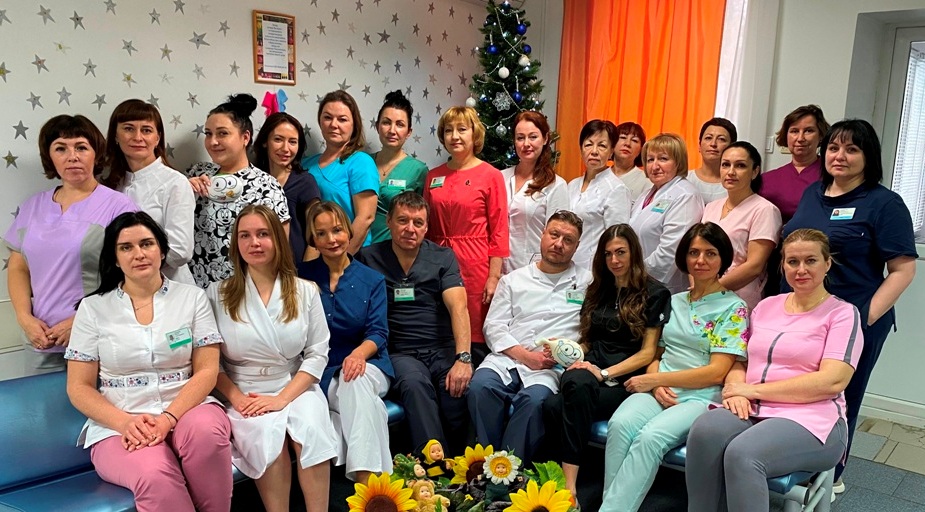 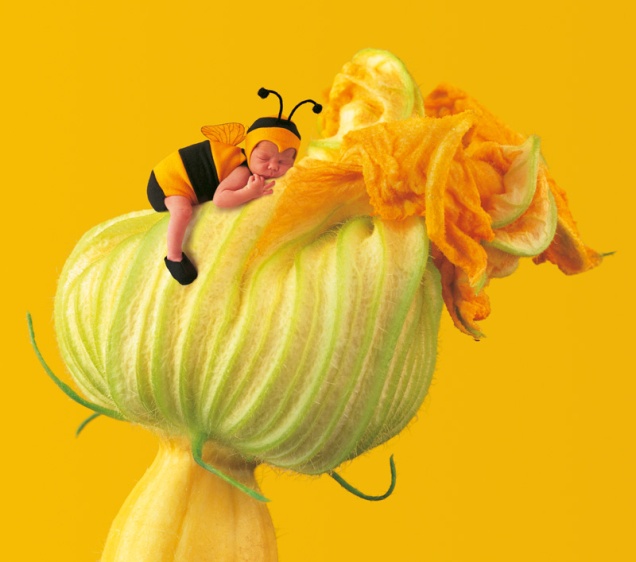 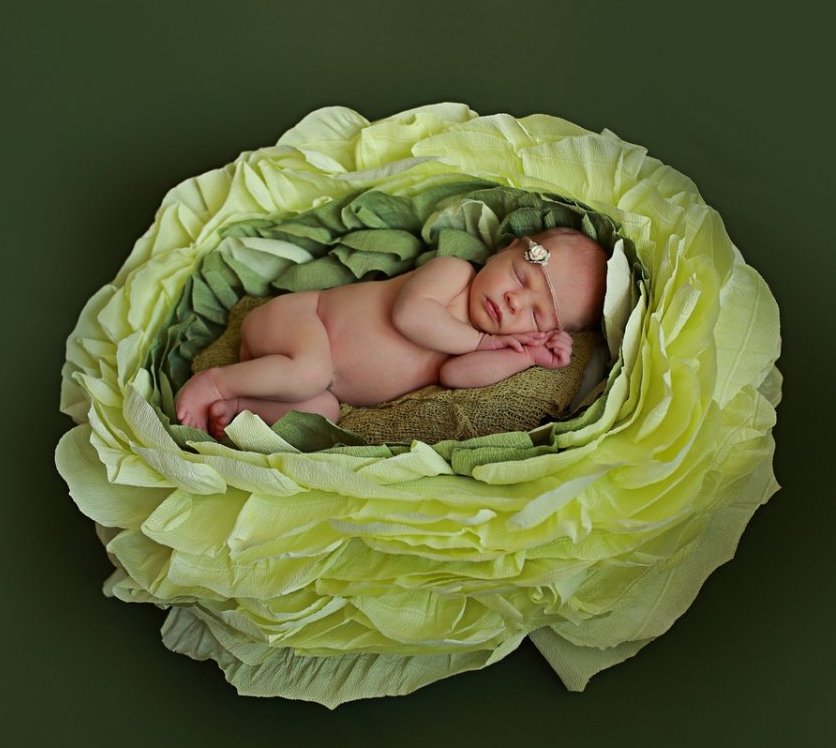 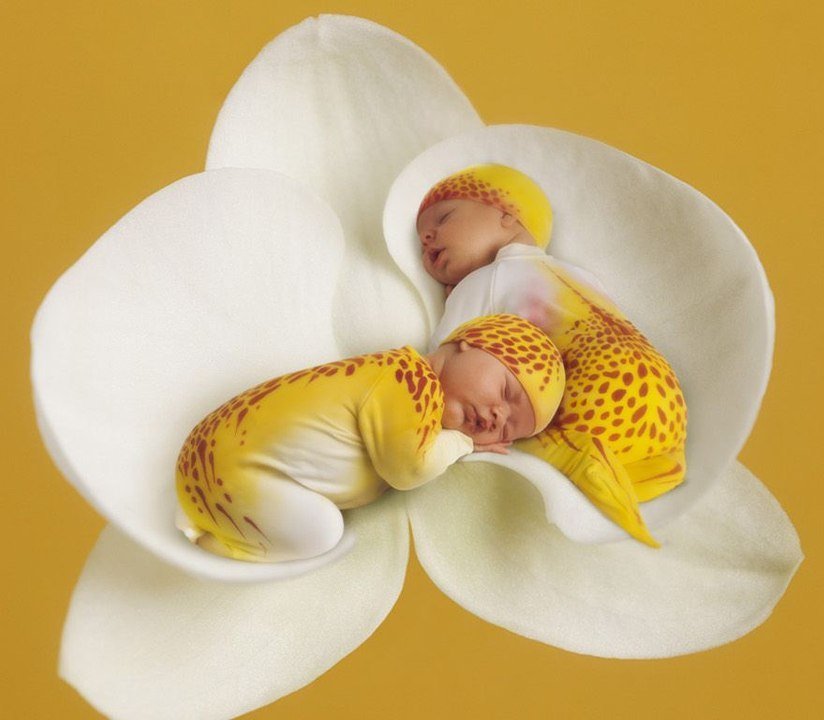 Благодарю за внимание!